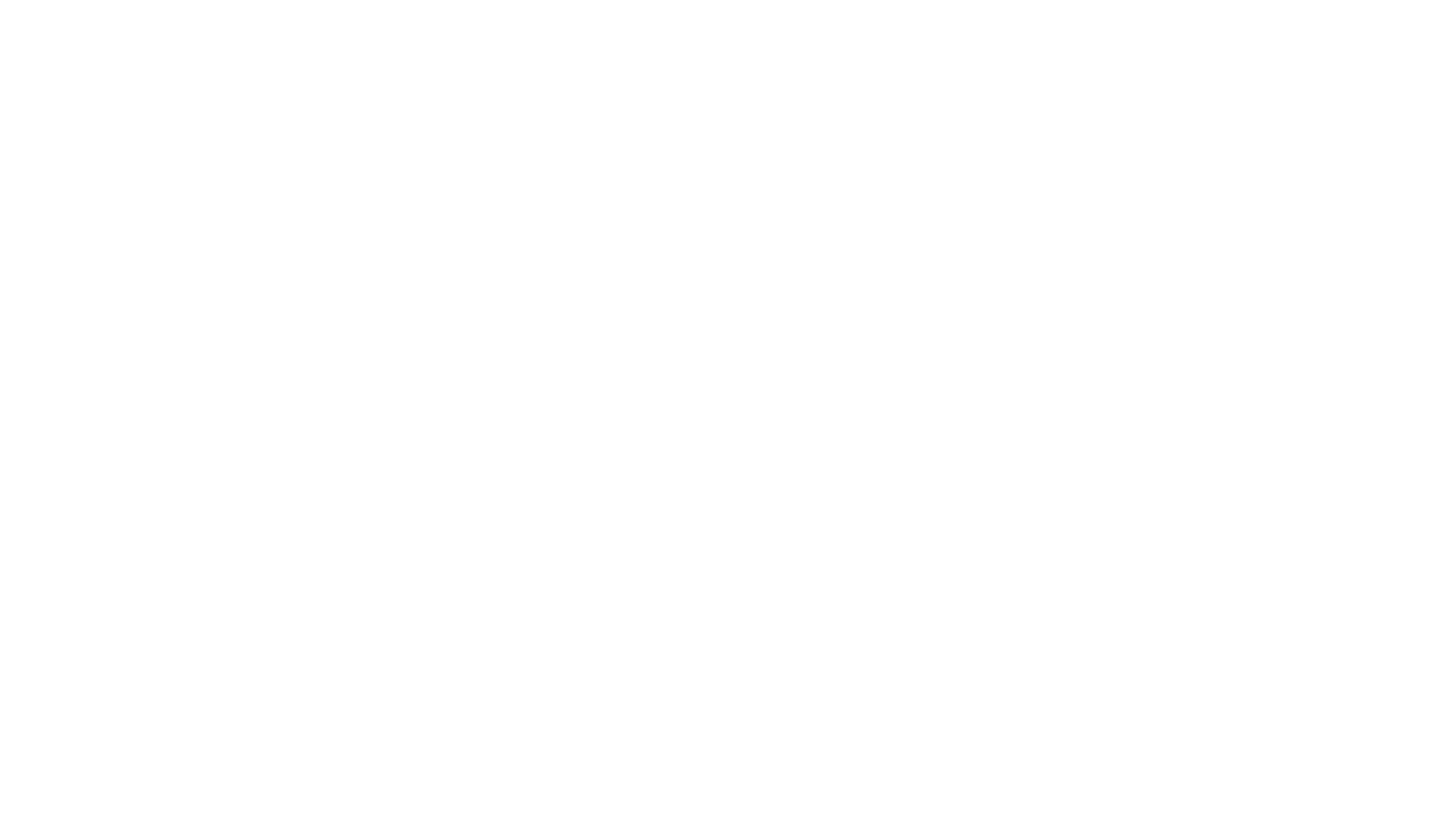 TITLE SLIDE
Presenter's Name
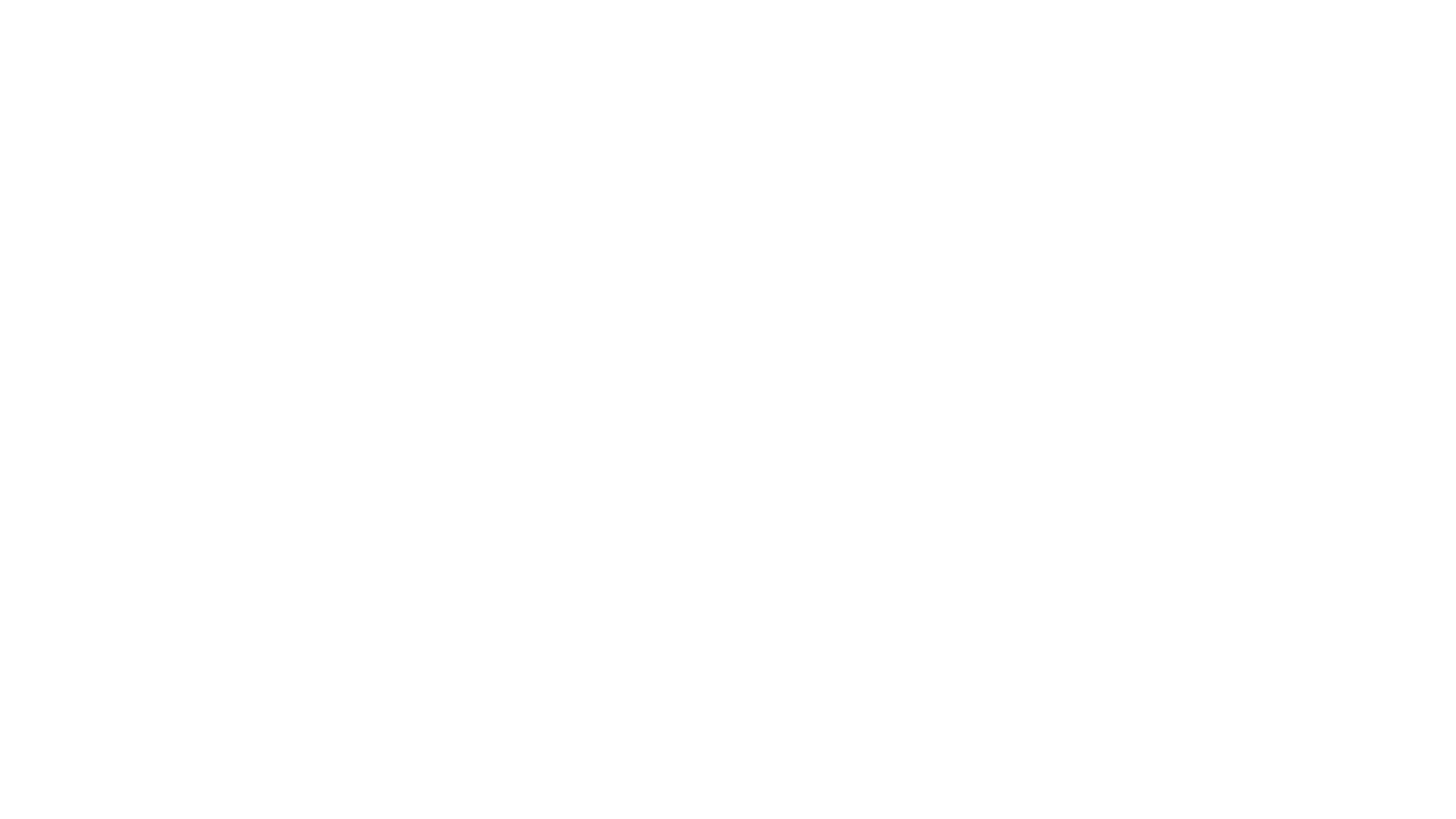 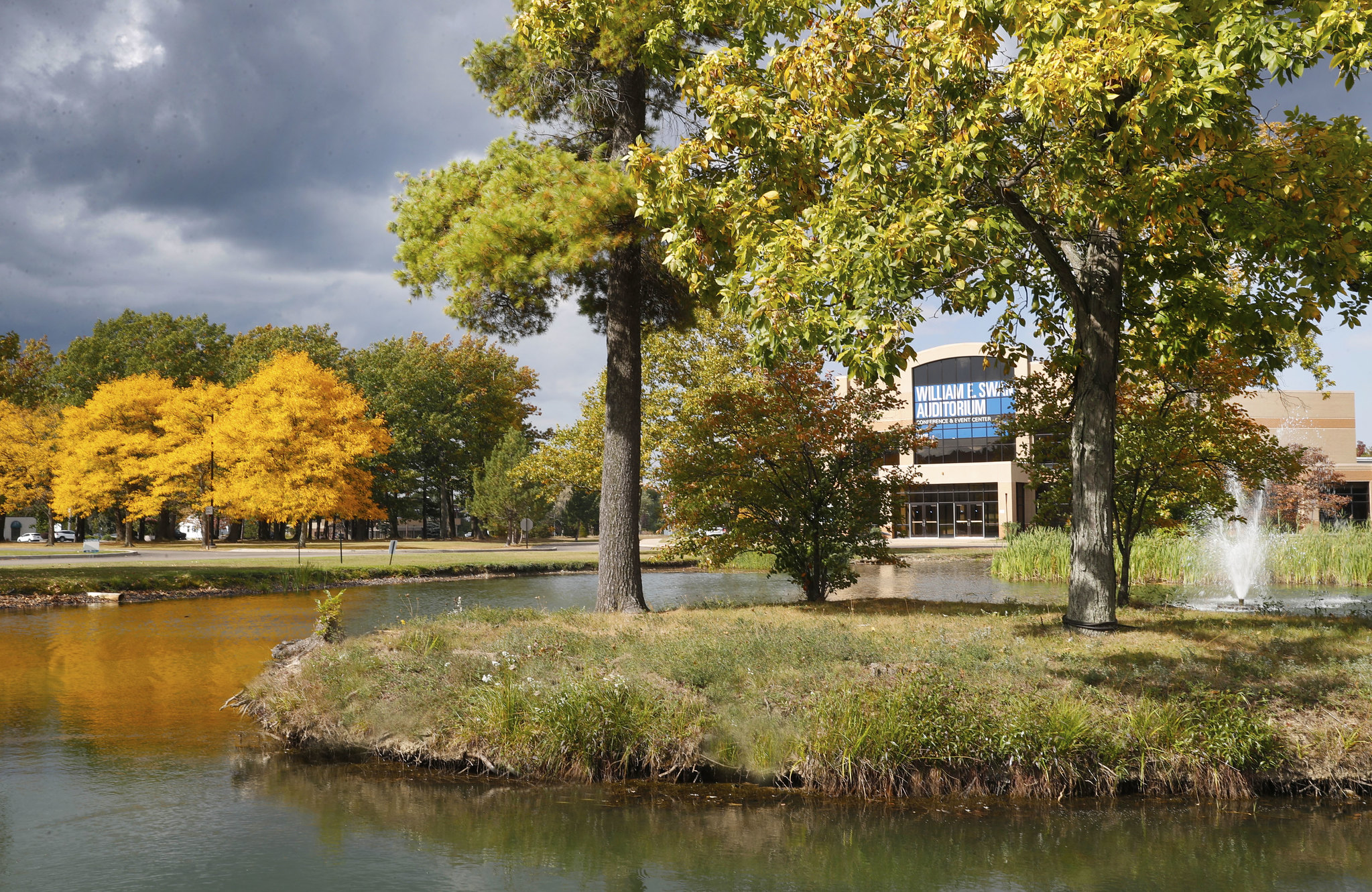 TITLE SLIDE 	WITH AN IMAGE
Presenter's Name
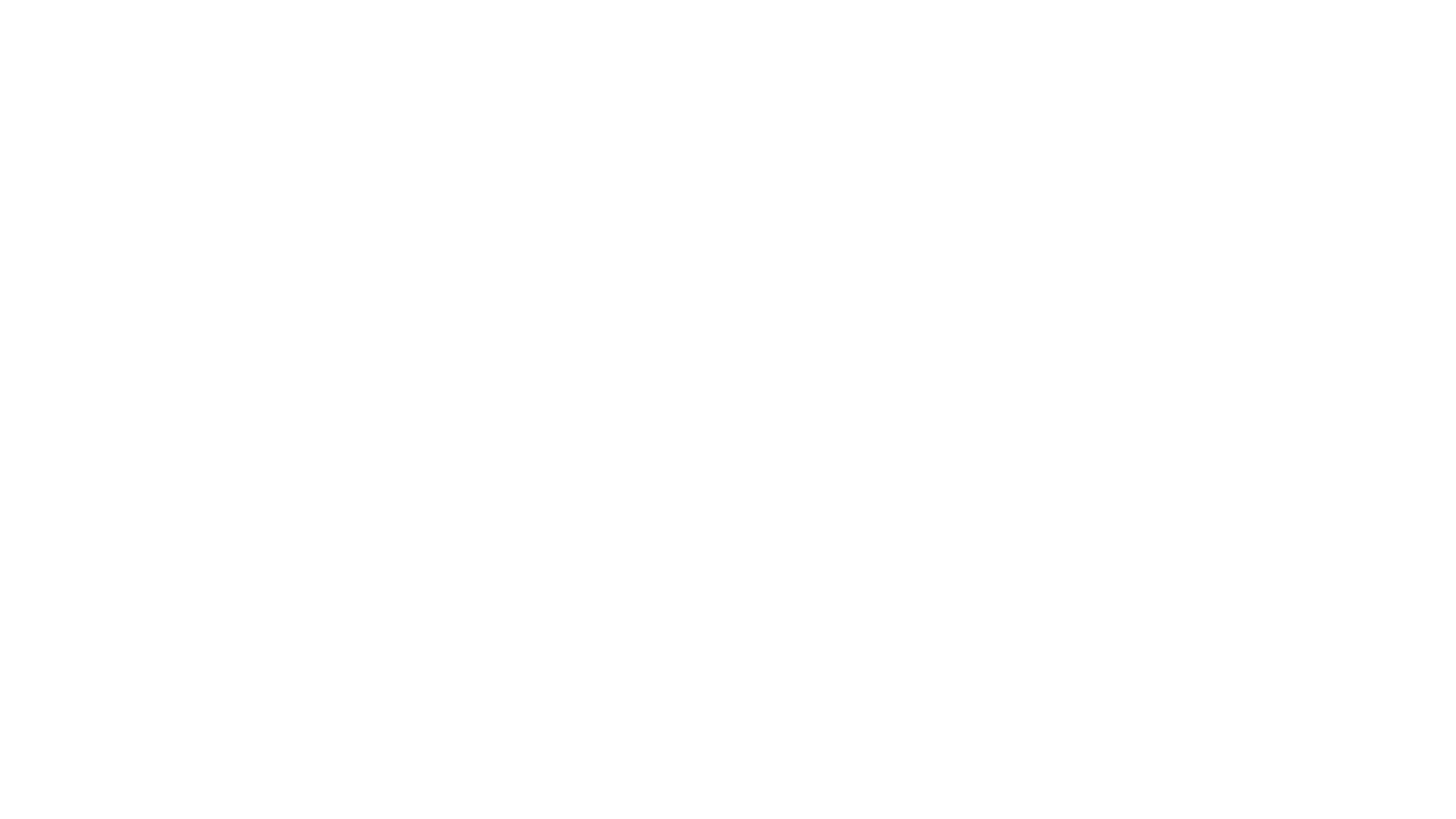 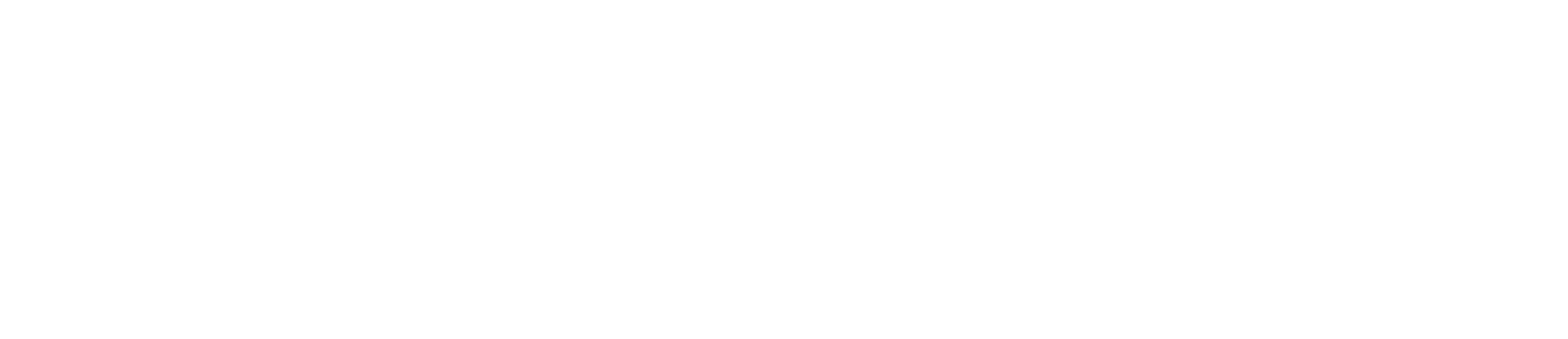 PUT A HEADER HERE
Bullet
Bullet
Bullet
Bullet
Bullet
Bullet
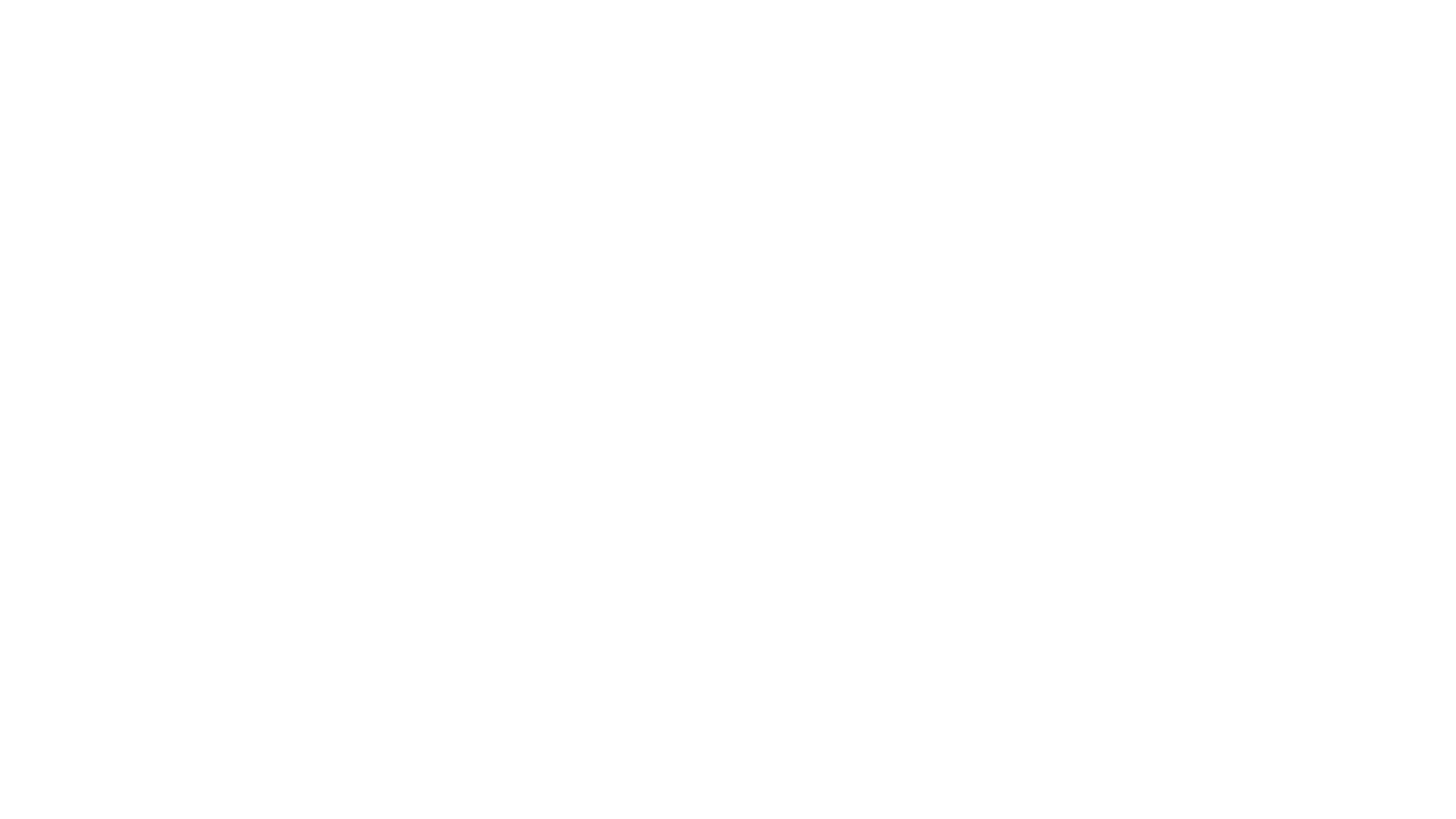 PUT A HEADER HERE
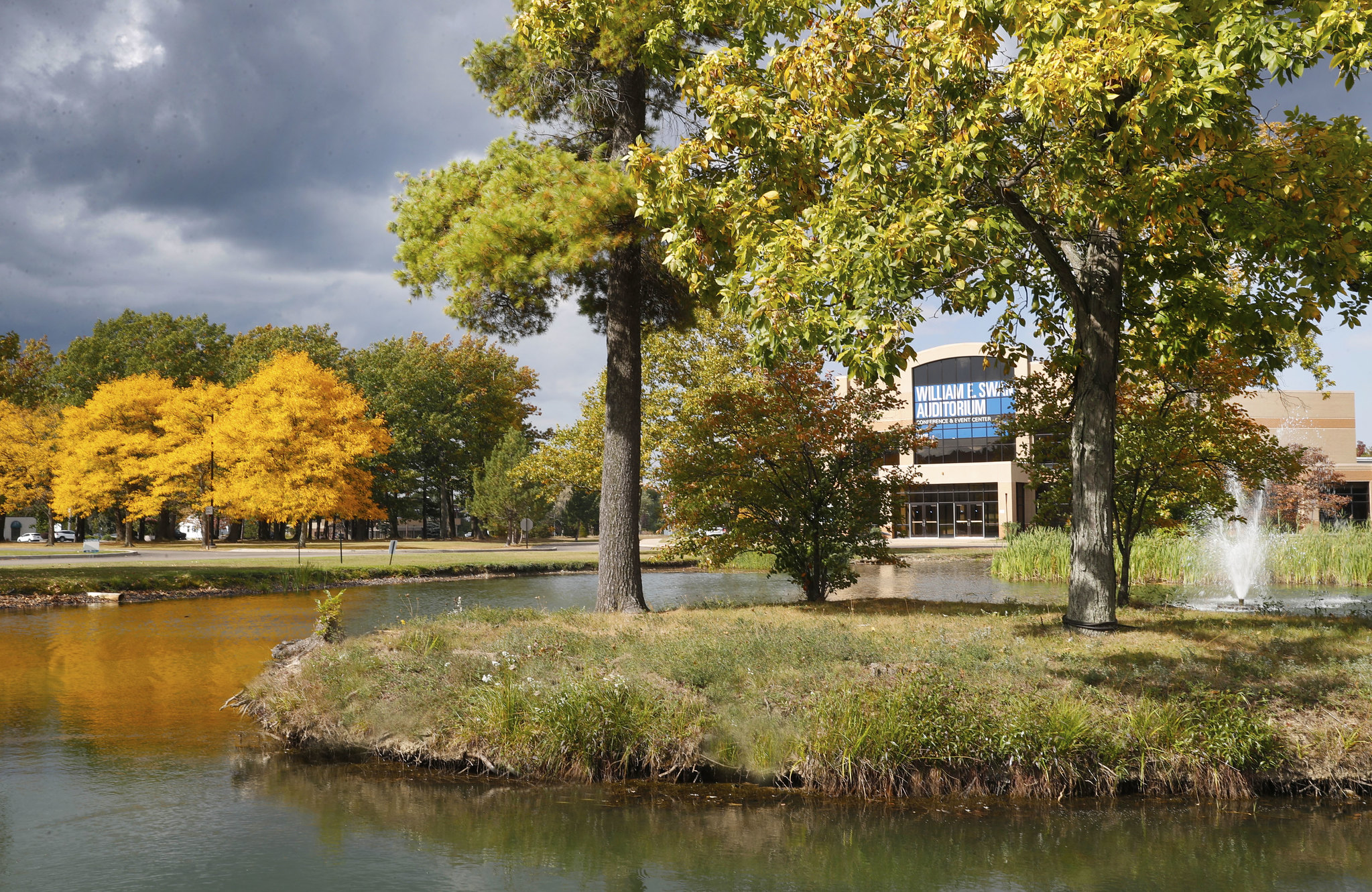 Subhead
Write a description here.
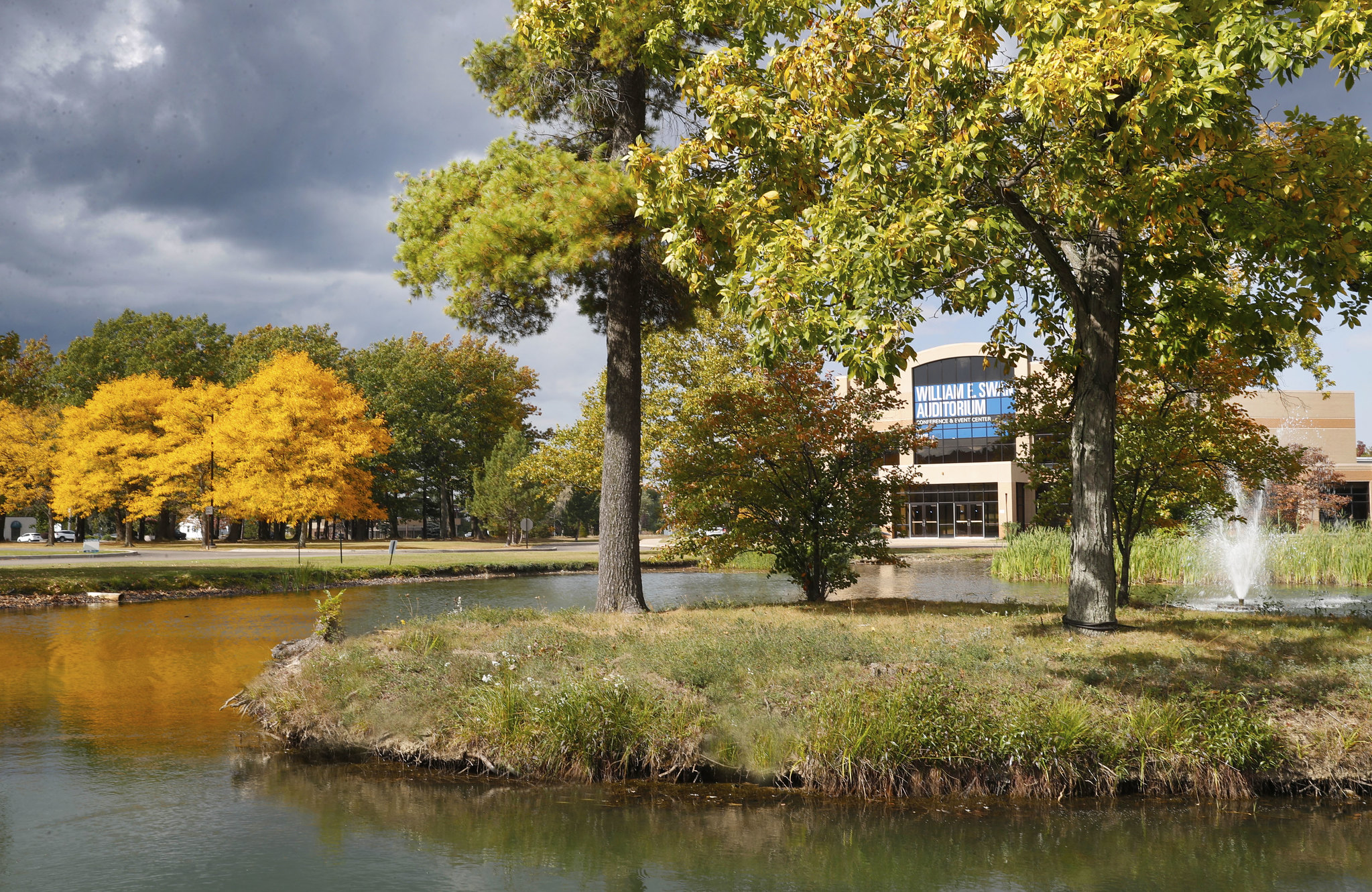 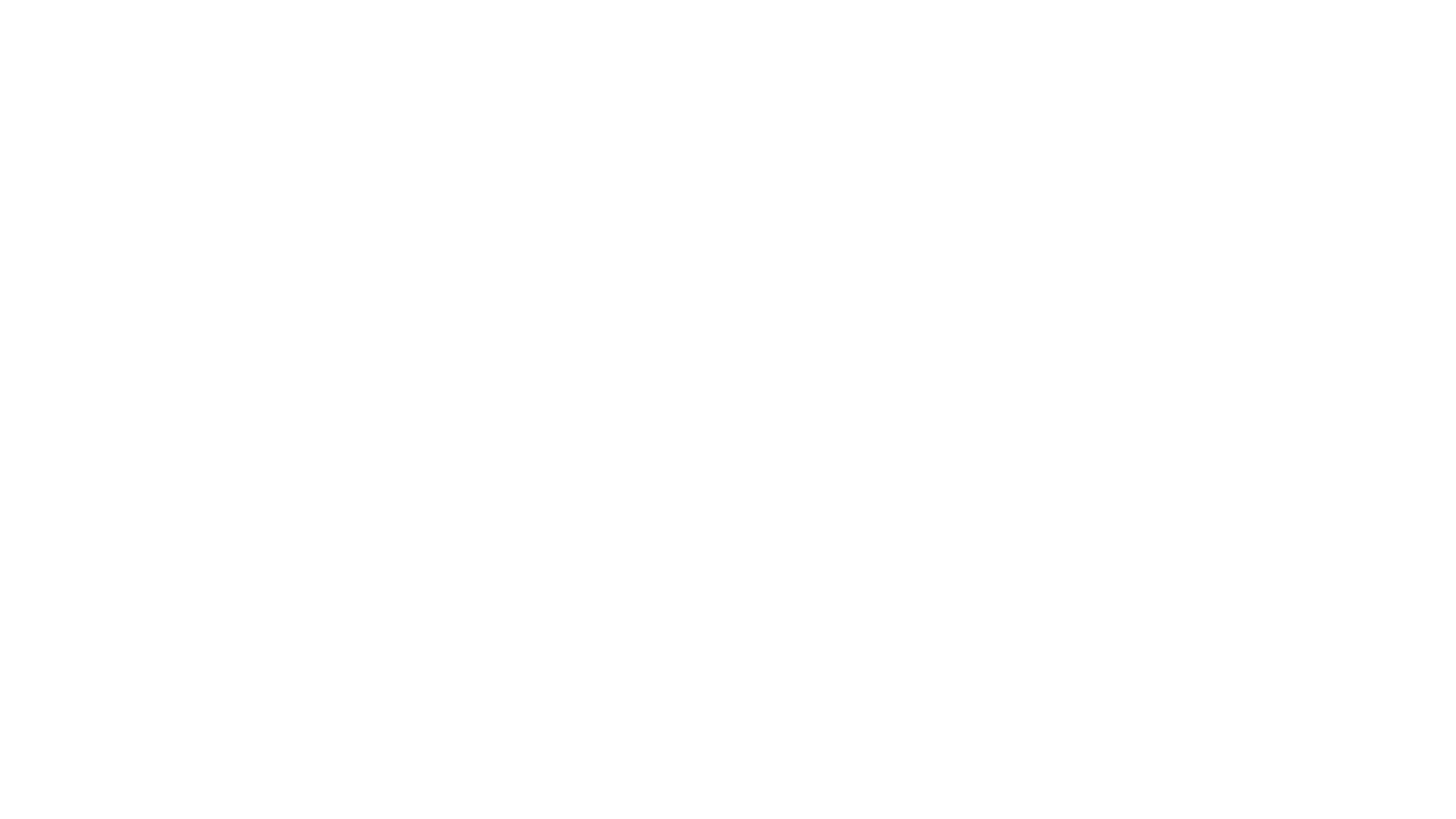 PUT A HEADER HERE
Subhead
Write a description here.
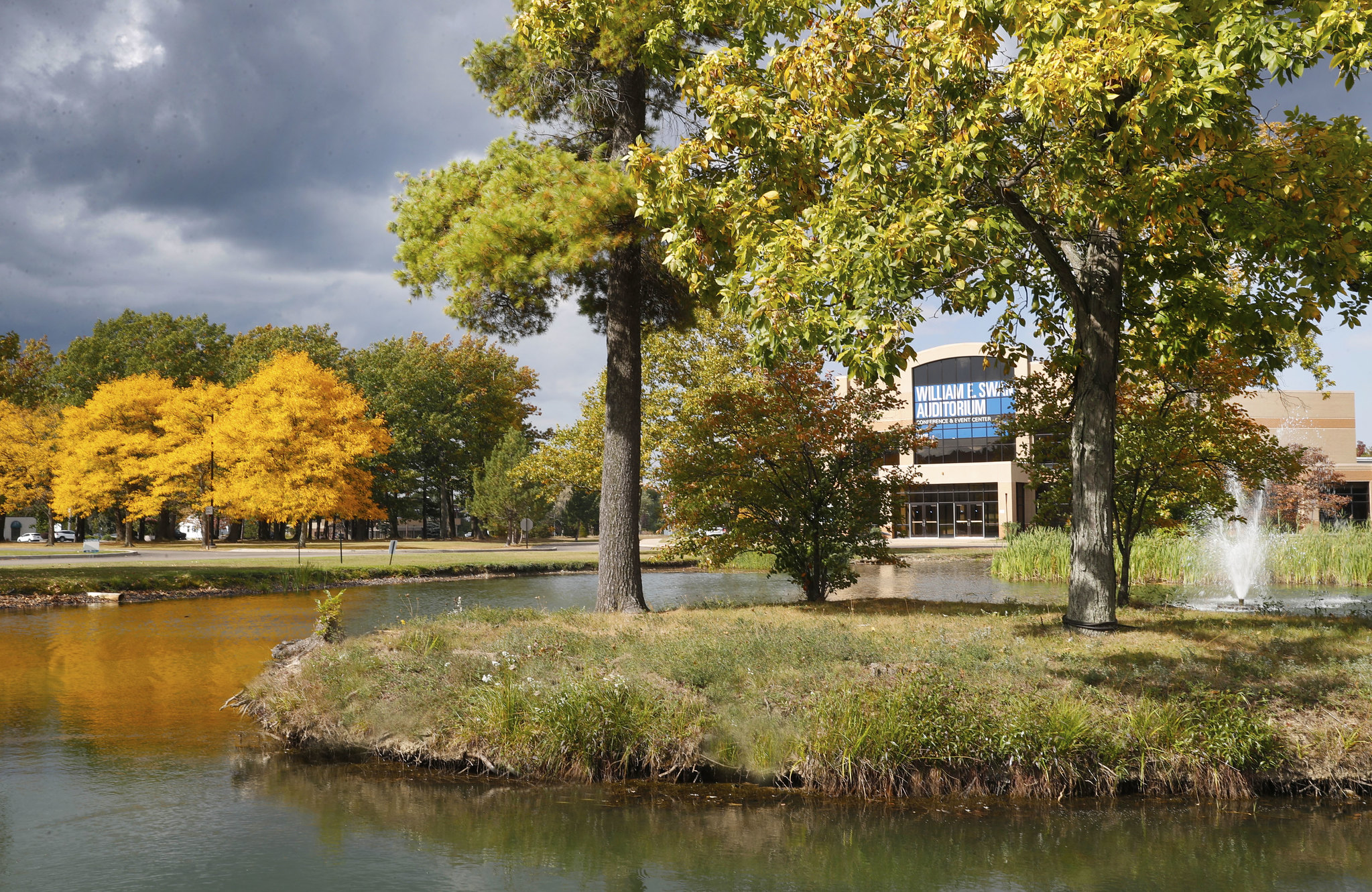 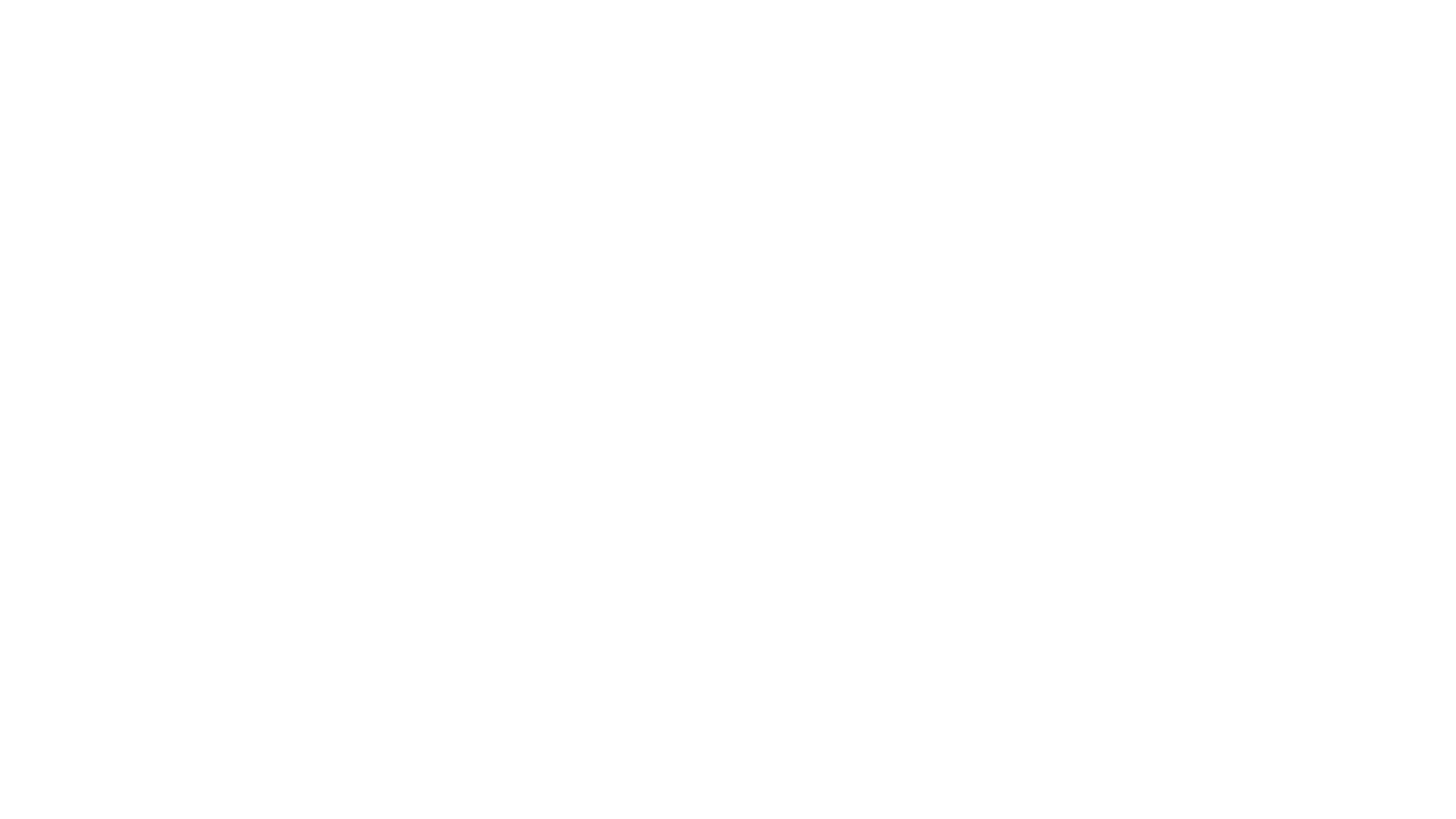 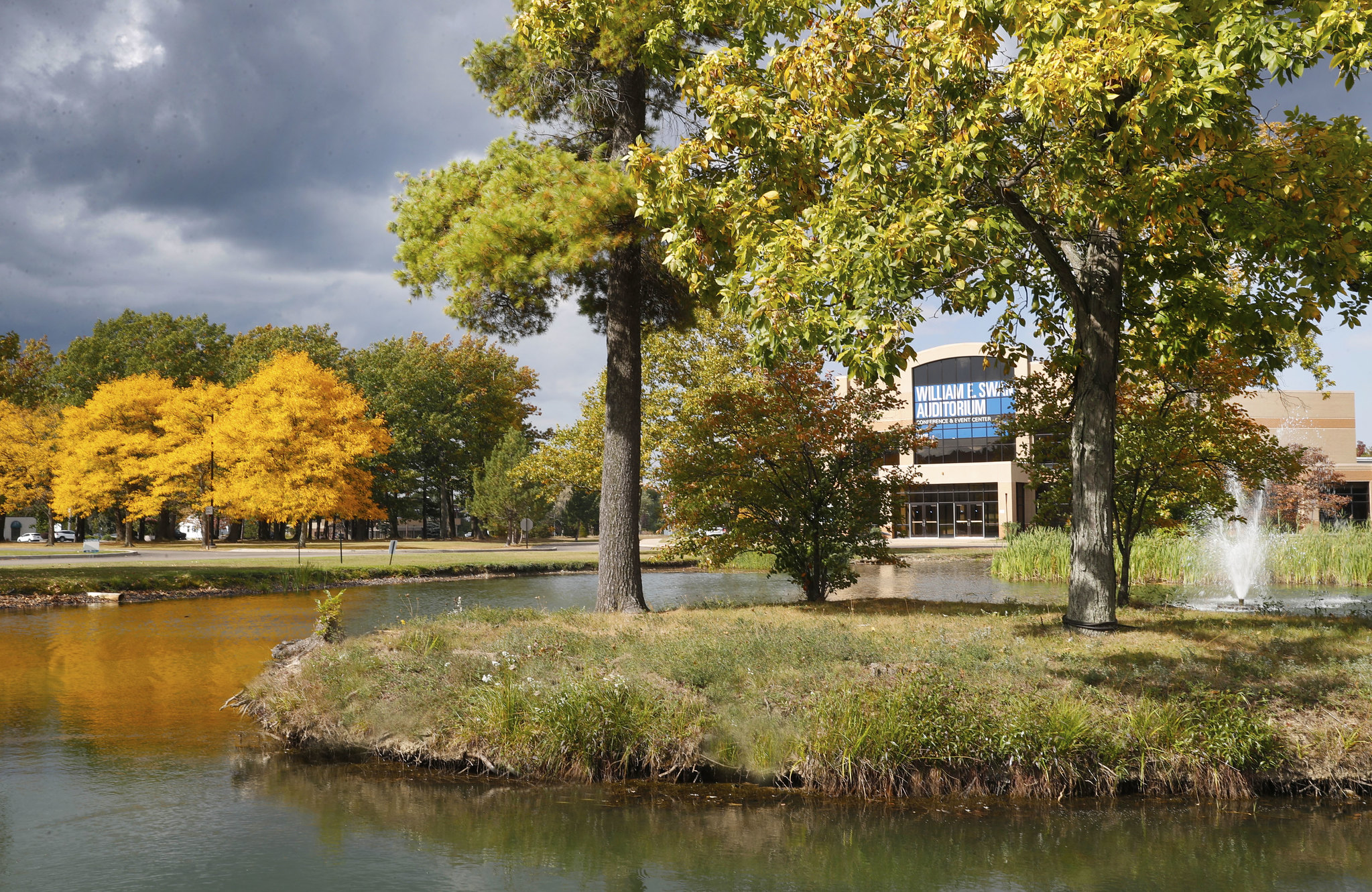 SECTION DIVIDER
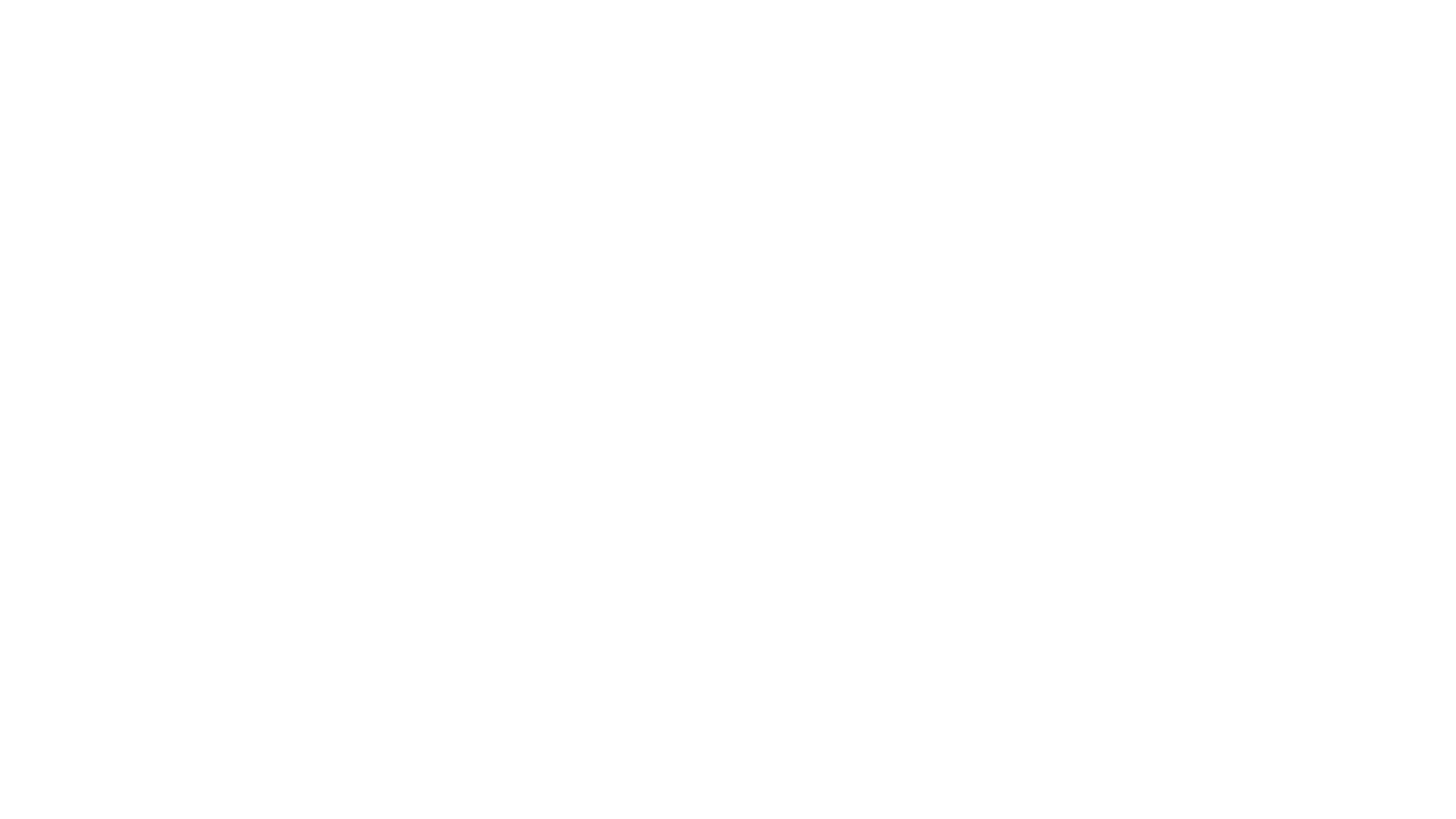